PENGGUNAAN BUNGA KECOMBRANG (Etlingera elatior) SEBAGAI ANTIBAKTERI PADA DAGING SAPI SEGAR DENGAN VARIASI KONSENTRASI DAN LAMA PERENDAMAN
MELIA SITI AJIJAH
12.302.0417
Pembimbing I

Dr. Ir. Yudi Garnida, MP
Pembimbing II

Dra. Hj. Ela Turmala, MSi
Penguji

Ira Indah Rohima, ST. MSi
LATAR BELAKANG
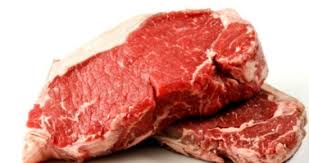 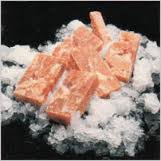 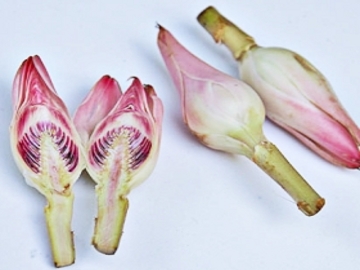 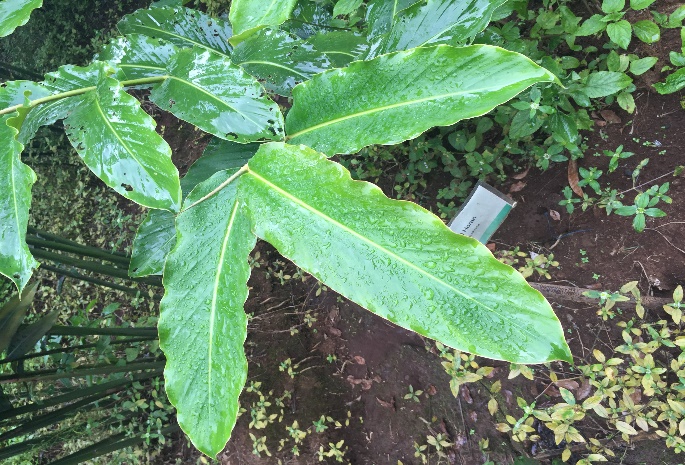 Identifikasi masalah
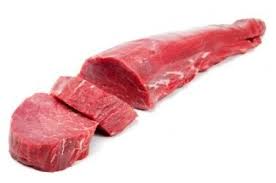 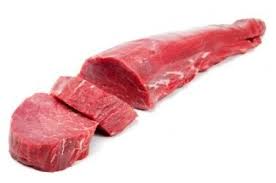 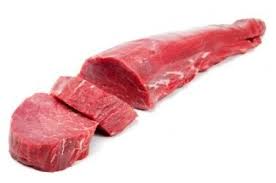 MAKSUD & TUJUAN
MANFAAT PENELITIAN
KERANGKA PEMIKIRAN
Hasil penelitian oleh Jaafar dkk (2007) menyatakan bahwa kandungan minyak esensial pada daun kecombrang yaitu 0,0735% dan bunga sebesar 0,0334%.
Menurut Naufalin dkk (2005), bahwa ekstrak bunga kecombang dari etil asetat dan etanol mampu menghambat 7 pertumbuhan jenis bakteri yaitu  Stapyllocaccus aures,  L.monocytogenes, Bacillus cereus, S. Typhimurium, E. Coli, A.Hydrophila dan P. aeruginosa.
Hasil penelitian oleh Naufalin dan Rukmini (2010), menunjukan bahwa nilai rata – rata total fenol pada daun yaitu 1338,06 – 8636,15 mg/100 g dan bunga 484,59 – 959,73 mg / 100 g.
KERANGKA PEMIKIRAN
Hasil penelitian oleh Naufalin dan Rukmini (2010), menunjukan bahwa Nilai rata – rata antioksidan pada daun 40,64 % – 60,40 % dan bunga 61,61% – 83,17 %.
Hasil penelitian oleh Naufalin dkk (2010), menunjukkan bahwa bubur dari bubuk bunga kecombrang dengan konsentrasi bubur 3 % (b/v) dapat memperpanjang masa simpan tahu menjadi 3 hari atau 72 jam.
Hasil penelitian oleh Naufalin dkk (2010), menunjukkan bahwa perlakuan bubur dari bunga kecombrang segar dengan konsentrasi 5 % dan waktu simpan 5 hari merupakan interaksi perlakuan terbaik pada ikan segar, yaitu dengan total mikroba sebesar 1,41 x 105 cfu/g, jumlah ini masih dibawah ambang batas layak konsumsi.
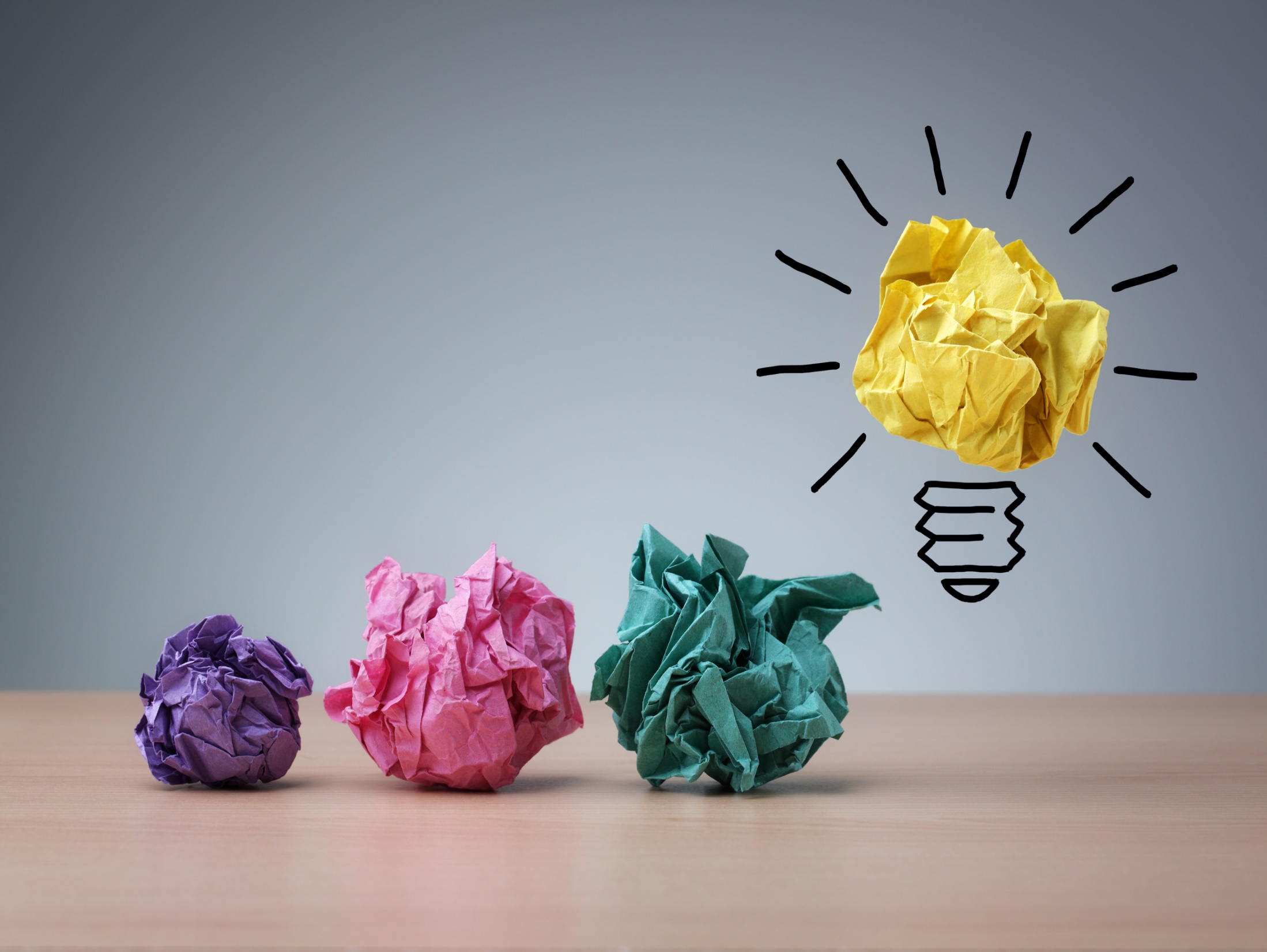 HIPOTESIS
Diduga adanya pengaruh konsentrasi ekstrak kecombrang terhadap mutu daging sapi segar.
Diduga adanya pengaruh lama perendaman terhadap mutu daging sapi segar.
Diduga adanya pengaruh interaksi antara konsentrasi ekstrak kecombrang dan lama perendaman terhadap mutu daging sapi segar.
TEMPAT & WAKTU PENELITIAN
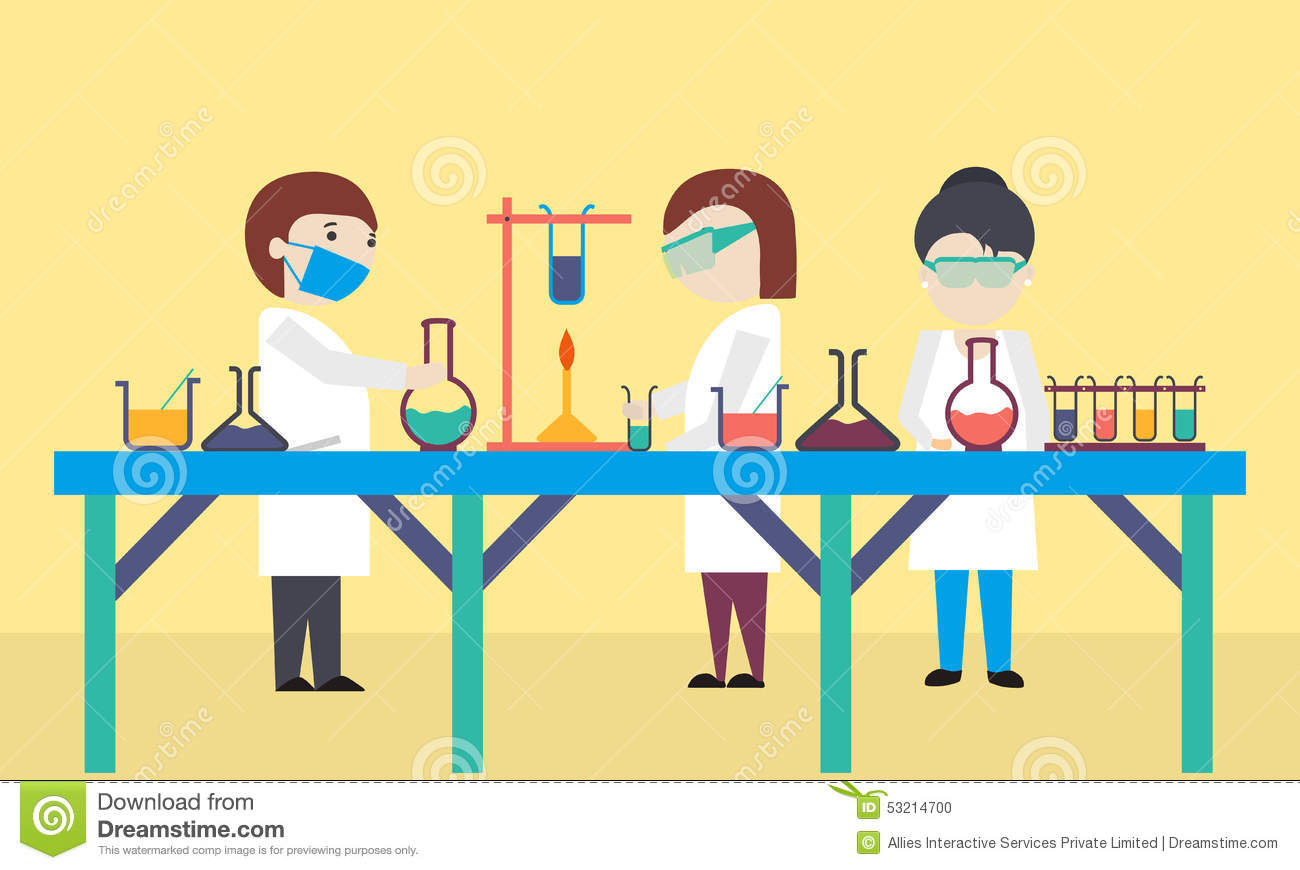 Tempat penelitian dilakukan di Laboratorium Teknologi Pangan Universitas Pasundan Bandung.
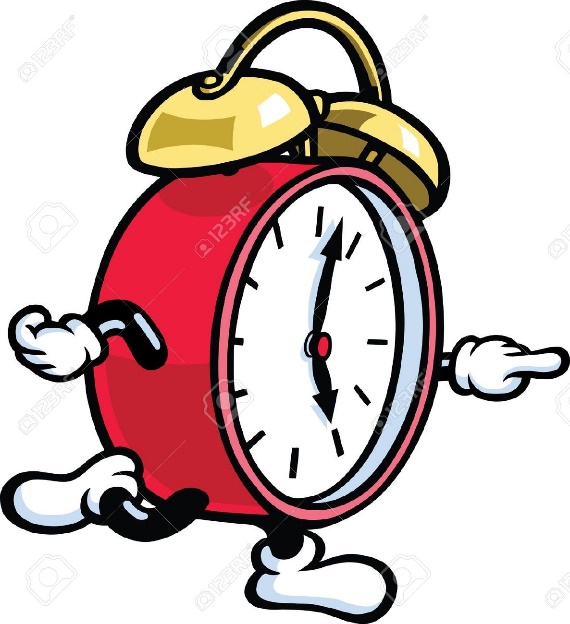 Waktu penelitian berlangsung pada bulan Juni 2016 sampai September 2016
bahan & alat PENELITIAN
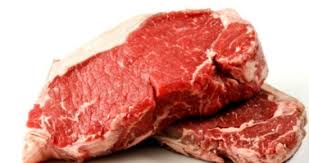 Bahan baku yang digunakan dalam penelitian ini adalah daging sapi segar bagian paha, daun kecombrang, bunga kecombrang dan air steril.
Bahan yang digunakan untuk analisis antara lain media agar, alkohol 80%, aquadest, metanol dan larutan DPPH
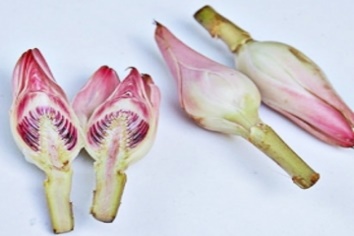 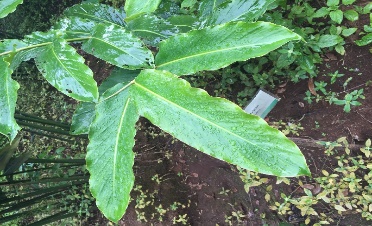 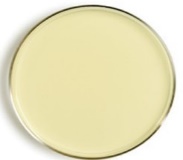 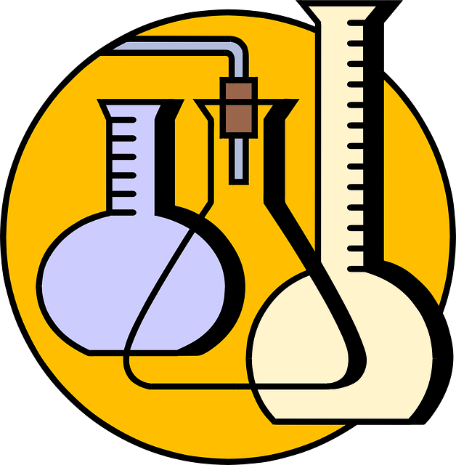 Alat-alat yang digunakan dalam penelitian ini adalah gelas ukur, gelas kimia, tabung erlenmeyer, colony counter, cooler box, inkubator, batang pengaduk, bunsen, timbangan digital, pipet, tabung reaksi, pinset, cawan porselin, stopwatch, kertas saring, pisau, tisu, wadah plastik, talenan, sendok, blender, refrigerator, mikroskop, evaporator dan spektrofotometer.
METODE PENELITIAN
Penelitian pendahuluan yang dilakukan adalah memilih bagian kecombrang antara bunga dan daun sebagai antibakteri pada daging sapi segar
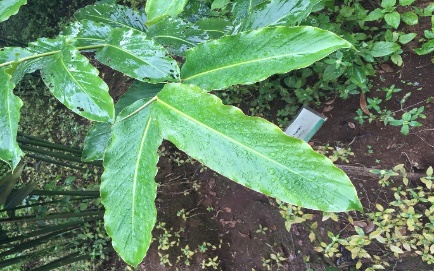 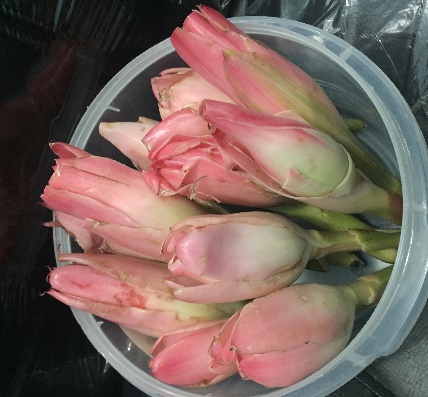 Penentuan pengulangan ekstraksi. Pengujian tersebut dilakukan dengan membuat ekstrak daun dan ekstrak bunga kecombrang dengan 3 perlakuan yang berbeda, yaitu 1x, 2x dan 3x ekstraksi.
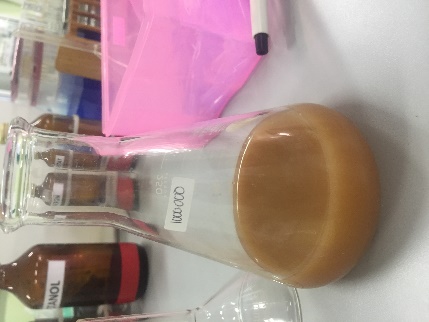 Perendaman daging sapi segar pada ekstrak bunga dan ekstrak daun pada konsentrasi ekstrak 10% selama 60 menit. Selanjutnya, dilakukan analisis TPC dan pengujian organoleptik metode hedonik pada daging sapi dengan atribut warna, tekstur dan aroma pada daging mentah dan atribut rasa pada daging sapi yang sudah direbus.
METODE PENELITIAN
Penelitian utama ini merupakan kelanjutan dari penelitian pendahuluan yang bertujuan untuk menentukan pengaruh konsentrasi ekstrak kecombrang dan lama perendaman terhadap mutu daging sapi segar.
Rancangan Perlakuan
 (2) Rancangan Percobaan
(3) Rancangan Analisis
(4) Rancangan Respons
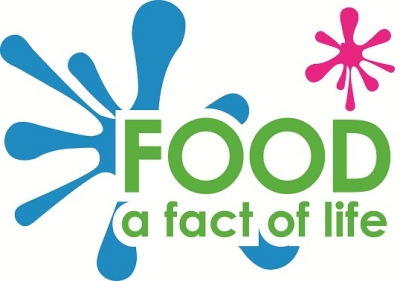 RancangAN PERLAKUAN
Faktor konsentrasi ekstrak bunga kecombrang (A) terdiri dari 3 taraf
Faktor lama perendaman daging pada ekstrak kecombrang (B), terdiri dari 3 taraf
RancangAN PERCOBAAN
Rancangan percobaan untuk penelitian ini adalah Rancangan Acak Kelompok (RAK), dengan pola faktorial 3 x 3, setiap perlakuan diulang sebanyak tiga kali sehingga diperoleh 27 satuan percobaan
Model percobaan untuk penelitian ini adalah
Tabel rancangan acak kelompok (rak) faktorian (3x3)
Analisis variansi (anava) percobaan faktorial dengan rak
Hipotesis ditolak, jika F hitung ≤ F tabel pada taraf 5% jika konsentrasi ekstrak kecombrang dan lama perendaman tidak berpengaruh terhadap mutu daging sapi segar pada masing-masing perlakuan pada taraf  5%.
Hipotesis diterima, jika F hitung > F tabel pada taraf 5% jika konsentrasi ekstrak kecombrang dan lama perendaman berpengaruh terhadap mutu daging sapi segar dan akan dilakukan uji Lanjut Duncan untuk melihat perbedaan antar perlakuan dari masing-masing perlakuan pada taraf  5%.
RANCANGAN RESPONS
Respons Mikrobiologi
Respons mikrobiologi berupa penentuan total koloni bakteri dengan menggunakan metode TPC (Total Plate Count). Pengujian dilakukan pada hari ke 0, 2, 4 dan 6.
Respons Organoleptik
Pengujian dilakukan dengan metode uji hedonik terhadap 30 panelis. Atribut yang diuji meliputi warna, aroma dan tekstur pada daging sapi yang masih mentah dan atribut rasa pada daging sapi yang telah direbus yang dilakukan pada hari ke 0, 2, 4 dan 6.
Daging Sapi
Bagian Paha
Bunga Kecombrang
Daging
Sapi Apkir
Bunga Kecombrang
Apkir
Sortasi
Sortasi
Air
Bersih
Air
Kotor
Pencucian
Pemotongan
50 gram
Penimbangan
W = 200 gram
Daging Sapi
Potong
1x, 2x, 3x
Air
Steril
Penghancuran
Perendaman
t = 60 menit 
T = 10ºC
Konsentrasi = 10%
Ampas
Bunga Kecombrang
Penyaringan
Air
Bekas Rendaman
Penirisan
Ekstrak Air
Bunga Kecombrang
Daging Sapi
Hasil Perendaman
Uji Hedonik dan TPC
DIAGRAM 
ALIR 
PENELITIAN 
PENDAHULUAN
Daging Sapi
Bagian Paha
Daun Kecombrang
Daging
Sapi Apkir
Daun Kecombrang
Apkir
Sortasi
Sortasi
Air
Bersih
Air
Kotor
Pencucian
Pemotongan
50 gram
Penimbangan
W = 200 gram
Daging Sapi
Potong
1x, 2x, 3x
Air
Steril
Penghancuran
Perendaman
t = 60 menit 
T = 10ºC
Konsentrasi = 10%
Ampas
Daun Kecombrang
Penyaringan
Air
Bekas Rendaman
Penirisan
Ekstrak Air
Daun Kecombrang
Daging Sapi
Hasil Perendaman
Uji Hedonik dan TPC
DIAGRAM 
ALIR 
PENELITIAN 
PENDAHULUAN
Daging Sapi
Bagian Paha
Kecombrang
Daging
Sapi Apkir
Kecombrang
Apkir
Sortasi
Sortasi
Air
Bersih
Air
Kotor
Pencucian
Pemotongan
50 gram
Penimbangan
W = 200 gram
Daging Sapi
Potong
Siklus Terpilih
Air
Steril
Penghancuran
Perendaman
t = 30’ ; 60’ ; 90’ 
T = 10ºC
Konsentrasi = 5% ; 10% ; 15%
Ampas
Kecombrang
Penyaringan
Air
Bekas Rendaman
Penirisan
Ekstrak Air Kecombrang
Daging Sapi
Hasil Perendaman
Pengujian
DIAGRAM 
ALIR 
PENELITIAN 
UTAMA
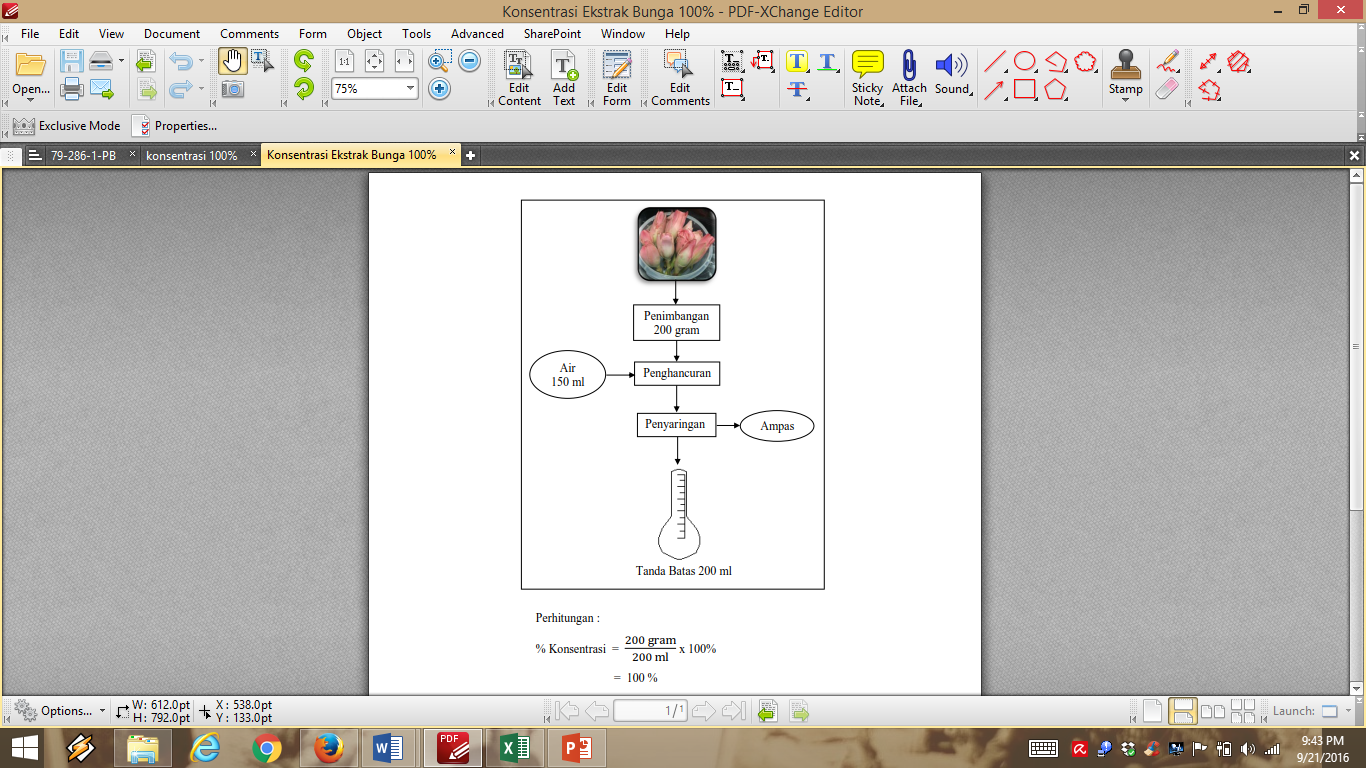 Konsentrasi Ekstrak Bunga 100 %
Hasil Penelitian
Penelitian pendahuluan
Hasil Pengujian Total Koloni Bakteri Metode TPC Terhadap daging yang direndam pada bunga dan daun kecombrang
Keterangan : b1 (Bunga kecombrang dengan 1x ekstraksi), b2 (Bunga kecombrang dengan 2x ekstraksi), b3 (Bunga kecombrang dengan 3x ekstraksi), d1 (Daun kecombrang dengan 1x ekstraksi), d2 (Daun kecombrang dengan 2x ekstraksi) dan d3 (Daun kecombrang dengan 3x ekstraksi).
Hasil Penelitian
Penelitian pendahuluan
Nilai Hasil Organoleptik Terhadap Daging yang Direndam Pada bunga dan daun kecombrang
Keterangan  :  Nilai rata – rata yang diikuti huruf berbeda, berbeda nyata menurut 
   Uji Lanjut Duncan pada taraf nyata 5%.
Hasil Penelitian
Penelitian pendahuluan
Antioksidan Pada Bunga Kecombrang
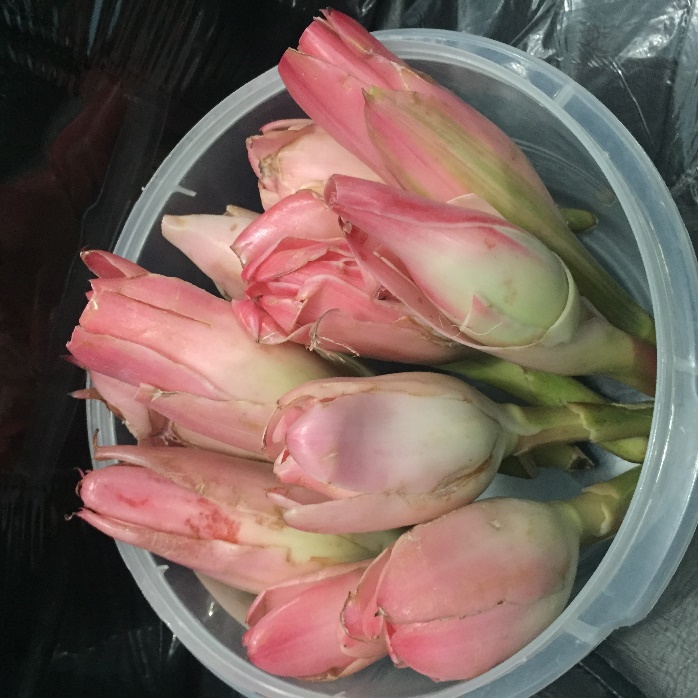 Antioksidan yang terdapat dalam sampel bunga kecombrang yang terpilih mempunyai kandungan antioksidan sebesar 978,03 µg/ml
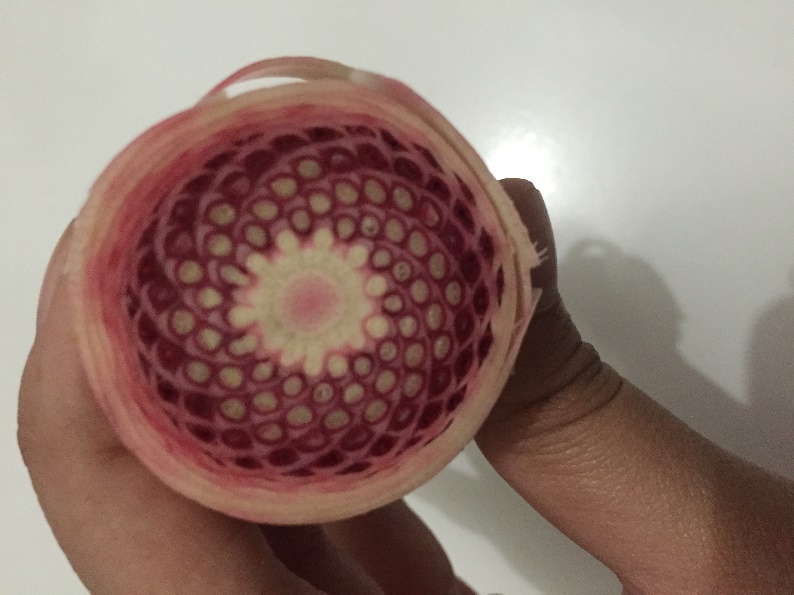 Hasil Penelitian
Penelitian UTAMA
Pengujian Total Koloni Bakteri
Pengujian Hari Ke – 2
Pengaruh Konsentrasi Ekstrak Bunga Kecombrang (A) Terhadap Hasil TPC Hari Ke - 2
Pengaruh Lama Perendaman Daging Sapi (B) Terhadap Hasil TPC Hari Ke - 2
Hasil Penelitian
Penelitian UTAMA
Pengujian Total Koloni Bakteri
Pengujian Hari Ke – 4
Pengaruh Konsentrasi Ekstrak Bunga Kecombrang (A) Terhadap Hasil TPC Hari Ke - 4
Pengaruh Lama Perendaman Daging Sapi (B) Terhadap Hasil TPC Hari Ke - 4
Hasil Penelitian
Penelitian UTAMA
Pengujian Total Koloni Bakteri
Pengujian Hari Ke – 6
Pengaruh Interaksi Antara Konsentrasi Ekstrak Bunga Kecombrang (A) Dan Lama Perendaman Daging Sapi (B) Terhadap Hasil TPC Hari Ke - 6
Hasil Penelitian
Warna
Penelitian UTAMA
Pengujian Hari Ke – 2
Pengaruh Konsentrasi Ekstrak Bunga Kecombrang (A) Terhadap Atribut Warna Hari Ke - 2
Pengaruh Interaksi Antara Konsentrasi Ekstrak Bunga Kecombrang (A) Dan Lama Perendaman Daging Sapi (B) Hari Ke - 2
Hasil Penelitian
Warna
Penelitian UTAMA
Pengujian Hari Ke – 4
Pengaruh Konsentrasi Ekstrak Bunga Kecombrang (A) Terhadap Atribut Warna Hari Ke - 4
Pengaruh Interaksi Antara Konsentrasi Ekstrak Bunga Kecombrang (A) Dan Lama Perendaman Daging Sapi (B) Hari Ke - 4
Hasil Penelitian
Warna
Penelitian UTAMA
Pengujian Hari Ke – 6
Pengaruh Konsentrasi Ekstrak Bunga Kecombrang (A) Terhadap Atribut Warna Hari Ke - 6
Pengaruh Interaksi Antara Konsentrasi Ekstrak Bunga Kecombrang (A) Dan Lama Perendaman Daging Sapi (B) Hari Ke - 6
Hasil Penelitian
Penelitian UTAMA
Aroma
Pengujian Hari Ke – 2
Hasil Organoleptik terhadap Aroma Daging Sapi (Hari Ke-2)
Hasil Penelitian
Penelitian UTAMA
Aroma
Pengujian Hari Ke – 4
Pengaruh Konsentrasi Ekstrak Bunga Kecombrang (A) Terhadap Atribut Aroma Hari Ke - 4
Aroma
Pengujian Hari Ke – 6
Pengaruh Konsentrasi Ekstrak Bunga Kecombrang (A) Terhadap Atribut Aroma Hari Ke - 6
Hasil Penelitian
Penelitian UTAMA
Tekstur
Pengujian Hari Ke – 2
Hasil Organoleptik terhadap Tekstur Daging Sapi (Hari Ke-2)
Hasil Penelitian
Penelitian UTAMA
Tekstur
Pengujian Hari Ke – 4
Hasil Organoleptik terhadap Tekstur Daging Sapi (Hari Ke-4)
Hasil Penelitian
Penelitian UTAMA
Tekstur
Pengujian Hari Ke – 6
Hasil Organoleptik terhadap Tekstur Daging Sapi (Hari Ke-6)
Hasil Penelitian
Rasa
Penelitian UTAMA
Pengujian Hari Ke – 2
Pengaruh Konsentrasi Ekstrak Bunga Kecombrang (A) Terhadap Atribut Rasa Hari Ke - 2
Rasa
Pengujian Hari Ke – 4
Pengaruh Konsentrasi Ekstrak Bunga Kecombrang (A) Terhadap Atribut Rasa Hari Ke - 4
Hasil Penelitian
Penelitian UTAMA
Rasa
Pengujian Hari Ke – 6
Hasil Organoleptik terhadap Rasa Daging Sapi (Hari Ke-6)
KESIMPULAN
Berdasarkan penelitian pendahuluan, bahwa bunga kecombrang dengan 3x ekstraksi, konsentrasi ekstrak bunga kecombrang 10% dan lama perendaman daging sapi 60 menit berpengaruh terhadap jumlah koloni bakteri yaitu sebesar 7,60 x 102 cfu/g dan lebih menonjol pada hasil uji hedonik.
Konsentrasi ekstrak bunga kecombrang berpengaruh terhadap jumlah koloni bakteri yaitu dengan total koloni bakteri 1,45 x 103 cfu/g, berpengaruh terhadap warna pada hari ke 2,4 dan 6, aroma pada hari ke 4 dan 6, serta rasa pada hari ke 2 dan 4, tetapi tidak berpengaruh terhadap tekstur daging pada hari ke 2, 4 dan 6.
Lama perendaman berpengaruh terhadap jumlah koloni bakteri dengan total koloni bakteri 1,59 x 103 cfu/g, tetapi tidak berpengaruh terhadap warna, aroma, tekstur maupun rasa pada hari ke 2, 4 dan 6.
Interaksi antara konsentrasi ekstrak bunga kecombrang dan lama perendaman berpengaruh terhadap jumlah koloni bakteri dengan total koloni bakteri 1,23 x 103 cfu/g dan berpengaruh terhadap warna daging pada hari ke 2, 4 dan 6, tetapi tidak berpengaruh terhadap aroma, tekstur maupun rasa pada hari ke 2, 4 dan 6.
saran
Perlu dilakukan penelitian mengenai metode ekstraksi yang lain, untuk mendapatkan kandungan zat antioksidan yang maksimal.
Perlu dilakukan penelitian lebih lanjut, untuk mengetahui ketahanan dan masa simpan daging sapi yang telah direndam dengan ekstrak kecombrang.
Perlu dilakukan penelitian lebih lanjut, mengenai efektifitas bagian lain yang terdapat pada tanaman kecombrang sebagai antibakteri pada daging sapi.
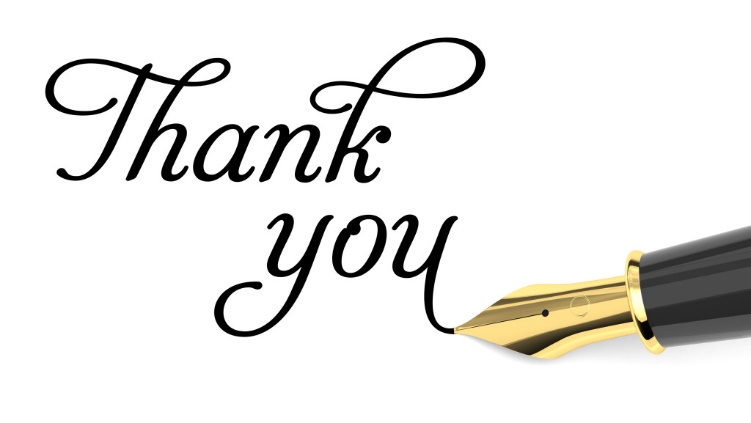